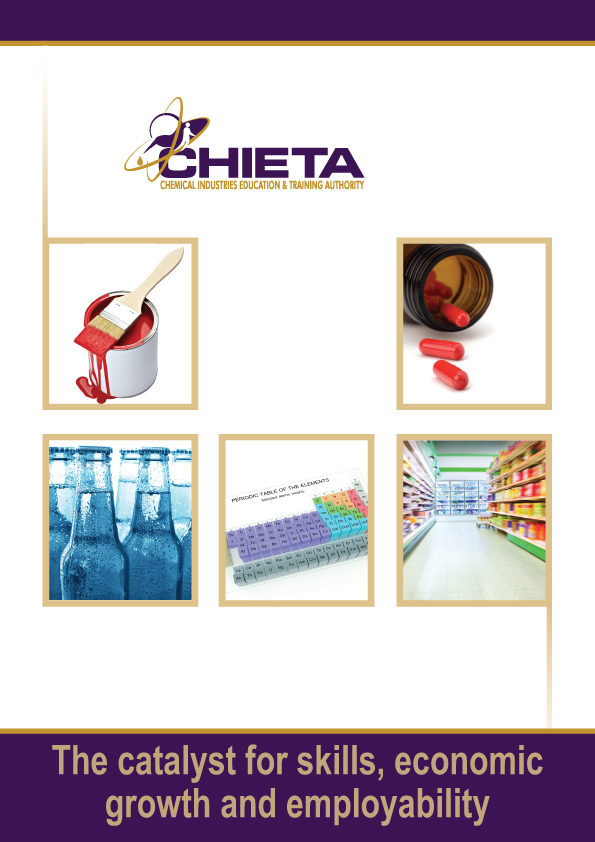 PRESENTATION  TO PORTFOLIO COMMITTEE ON HIGHER EDUCATION & TRAINING ON 21 JUNE 2017 
CHIETA STRATEGIC PLAN 2015/16 TO 2019/20 AND ANNUAL PERFORMANCE PLAN(APP) 2017/18
OUTLINE OF PRESENTATION
LEGISLATIVE FRAMEWORK
POLICY FRAMEWORK
CHIETA VISION AND MISSION
STRATEGIC OUTCOMES AND STRATEGIC OBJECTIVES
SITUATIONAL PERSPECTIVE CHEMICAL INDUSTRY
CHIETA PARTNERSHIPS
2017\18 PERFORMACE INDICATORS AND TARGETS
HIGHLIGHTS OF THE CHIETA STARTEGIC PLAN AND APP 2017\18
ORGANISATIONAL ENVIRONMENT
CHIETA 2017/18 BUDGET
CHALLENGES 
FOCUS AREAS 2017 TO 2020 
QUESTIONS, ANSWERS AND CLARITY
LEGISLATIVE FRAMEWORK THAT INFORMS  CHIETA STRATEGY, PERFORMANCE PLANNING AND MANAGEMENT
Skills Development Act and Regulations  (Act 97 of 1998)
Skills Development Levies Act and Regulations (Act 9 of 1999)
Public Finance Management Act - PFMA ( Act 1 of 1999)
Treasury Regulations issued in terms of the PFMA 
Labour legislation with reference to LRA, Employment Equity, Basic Conditions of Service and Occupational Health and Safety
Public Audit Act 2004 (Act 25 of 2004)
SETA Grant Regulations Government Notice R 990 dated 3 December 2012
Protection of Personal Information Act (9Act 4 of 2013)
BBB- EE Act (Act 53 of 2003)
Tax legislation
SAQA and QCTO
POLICY FRAMEWORKS THAT  DRIVE CHIETA STRATEGY, PERFROMANCE PLANNING AND MANAGEMENT
National Skills Development Strategy (NSDS III)
Human Resource Development Strategy 
SONA priority areas
CHIETA Sector Skills Plan- Skills Priority for Chemical Industry 
Performance areas of Minister of Higher Education and Training- DHET priorities
National Development Plan 2030
Government Medium Term Priorities and Expenditure Framework
Industry Policy Action Plan II (IPAP II)
National Infrastructure Plan and Strategic Integrated Projects (SIPS)
Strategies on energy provision namely Biofuels, Integrated Resource Plan and Nuclear
White Paper on Post School Education and Training
VISION & MISSION OF THE CHIETA
VISION
World class Education and Training for the Chemical Industry
MISSION
CHIETA contributes to sustainable development through facilitating the provision of skills for the growth of the Chemical Industry
CHIETA  VALUE STATEMENT
CHIETA STRATEGIC OUTCOME ORIENTATED GOALS
Sustained culture of good Governance within CHIETA
Providing the South African Chemical Sector and its nine economic subsectors with accurately identified skills needs
Developing value adding skills development interventions in support of the scarce and critical skills needs of the Chemical Industry
Producing cohorts of  highly competent learners through quality learning programmes
Above-mentioned outcomes supported by thirteen (13) strategic objectives
CHIETA STRATEGIC OBJECTIVES IN SUPPORT OF STRATEGIC OURCOMES
Alignment to KING IV
Sustianed financial and supply chain management in accordance with PFMA
Integrated people Management framework supporting core mandate
Credible Research and Skills Planning Framework
Impact studies on the effectiveness of CHIETA and Industry Skills Development interventions
Optimal access and delivery of occupationally directed programmes
Strategic Public and Private partnerships to support TVET graduates and Work Integrated Learning
Adressing low level laungage and numeracy skills to provide access to aditional training and pathways
Supporting Co-ops, SMME’s, worker iniated NGO’s and community training initiatives
CHIETA STRATEGIC OBJECTIVES IN SUPPORT OF STRATEGIC OUTCOMES CONTINUED
Increasing Public Capacity for improved delivery and building of a Developmental State
Building career and vocational guidance
Supporting Government’s medium term Strategic priorities
Accreditation and management of CHIETA Training Providers, Moderators and Assessors.
CHIETA STRATEGIC OUTCOMES AND STRATEGIC OBJECTIVES ARE SUPPORTED THROUGH FOUR (4) PERFORMANCE PROGRAMMES AND SIXTY SIX (66) PERFORMANCE INDICATORS/ PRE-DETERMINED PERFORMANCE TARGETS
SOUTH AFRICAN CHEMICAL INDUSTRY
SITUATIONAL PERSPECTIVE
NINE ECONOMIC SECTORS WITHIN SOUTH AFRICAN CHEMICAL INDUSTRY
Petroleum
Base Chemicals 
Speciality Chemicals
Surface Coatings
Fast Moving Consumer Goods
Pharmaceuticals
Explosives 
Fertilisers
Glass
SITUATIONAL ANALYSIS CONTINUED
SA Chemcial Industry plays a critical role in SA economy – contribue 25% of SA  Manufacturing production and 3,5% of GDP 
Contribute to 1.1% of total employment in SA
2180 levy paying companies
Petroleum Sector contributes 40 % of levies paid and only comprose 12% of employment
81% of companies in sector is small, 16% as medium and 3%  large 
Net importer and almost double that of exports and Industry is capital intensive
Sector is also effected by economic growth, cost of raw material, exchange rates, compliance costs etc 
Net employment growth in 2016 of over 5000 workers with seven of the economic sectors reporting growth in employment figures
Industruy employes 799 different occupations
SITUATIONAL ANALYSIS CONTINUED
Skills Requirements for the Industry has changed  gradually over the last few decades where the demand for semi and unsklilled workers declined and need for highly skilled workers increased
In terms of supply 38% of the Industry employees have HET qualifications (NQF 5 to 10) and  44% have NQF 4  qualification- highly educated sector
Skills Development needs also to be articluated within ever changing technology development and innovation 
SMME’s support needed towards competitiveness and sustainability in Chemical Manufacturing 
Green Skills requirements in support of green occupations
Despite current economic situation the need to retain medium to long term perspectives on skills development in areas such as shale gas for increased capacity on occupations such as drilling engineers, geophysicists and geochemists
CHIETA, The Catalyst for Enhanced Skills, Economic Growth and Employability
Employer Profile
Levy-paying organisations: 2015/2016
Source: CHIETA data system, extracted June 2016
CHIETA, The Catalyst for Enhanced Skills, Economic Growth and Employability
Labour Market Profile
CHIETA, The Catalyst for Enhanced Skills, Economic Growth and Employability
Labour Market Profile
CHIETA, The Catalyst for Enhanced Skills, Economic Growth and Employability
Labour Market Profile
CHIETA, The Catalyst for Enhanced Skills, Economic Growth and Employability
Labour Market Profile
Extent and Nature of SupplySupply Problems Experienced in the Sector
Career guidance
The quality of education at school level, in specific maths and science
The TVET college sector with low troughputs,insufficient resources and infrastructure.
The Higher Education Sector were stronger collaboration with Industry is needed to provide industry relevant graduates 
Work integrated learning in terms of companies opening workplaces
KEY FINDINGS OF THE CHIETA SECTOR SKILLS PLAN (SSP)
The sector’s dependence on highly skilled human resources
The sector’s growth is closely linked to its R&D capability
Skills that are in short supply in the sector require people with advanced higher education qualifications as well as specialised, sector-specific training and work experience
Usage of sophisticated and expensive equipment, and hazardous substances
Operation and maintenance of plants and equipment is critically important, as a consequence the sector depends on technical skills – especially those of artisans
Development of many of the occupations in the sector require workplace experience
SKILLS PRIORITIES FOR THE SECTOR
Priority 1:  Enhancing the skills of the existing workforce of the Chemical Sector
Further development and maintenance of a labour market intelligence system
Updating and improvement of the CHIETA Occupations Handbook
Occupational profiling process that will culminate in a Chemical Sector qualifications framework
Research on existing skills and skills gaps of the workforce (skills survey)
Better utilisation of workplace based skills development and increased access to occupational learning programmes at the entry, intermediate and high level
SKILLS PRIORITIES FOR THE SECTOR
Priority 2: Supporting skills development of new entrants to the Chemical Sector
CHIETA supports programmes to increase the pool of school leavers with maths and science
Bursaries made available for learners to study in relevant chemical disciplines at tertiary institutions
Deepening and expanding career development and support opportunities through partnering with government and other professional or industry associations
Enhance the flow of new skills into the sector
Respond to the White Paper by supporting WIL
SKILLS PRIORITIES FOR THE SECTOR
Priority 3: Responding to changing sectoral needs and priorities
Through research and skills planning processes changing sectoral needs and priorities are identified
Adaptations to ever-changing modern environment s often entail changes in the skills sets required in specific occupations or even the creation of new occupations
Technological changes leading to changing skills needs
The CHIETA will need to establish whether sufficient skills will be available for the various phases of fracking
The CHIETA will work with industry players to identify other changing needs and  respond accordingly
SKILLS PRIORITIES FOR THE SECTOR
Priority 4: Strengthening and expanding strategic partnerships to maximise sustainability and impact of skills development interventions
The CHIETA has a range of relationships with public TVETs, UoTs and universities as do some of the CHIETA companies
The SETA will continue to play a central role in facilitating conversations 
Promoting the growth of the public TVET college system in various forms 
programme approval 
infrastructure support and development of TVET lecturers
Supports Operation Phakisa in the Maritime Industry & Health through the CHIETA pharmaceutical sub-sector
Rolling out the flagship blue print CHIETA –Industry – TVET partnership to other TVETs and communities
Rural and community development is also a priority
SKILLS PRIORITIES FOR THE SECTOR
Priority 5: Support national imperatives in relation to skills development, with emphasis on the Chemical Sector   
Responsive to the medium term priorities of government with dedicated projects in support of specifically rural development and the strengthening of the human resources and skills base of South Africa
Partnership with Lephalale TVET College and Eskom Medupi Station in support of SIP 1 in the training coded welders, riggers, fitters and electricians 
Partnerships with Mpumalanga Department of Labour on the training of 200 unemployed youth in occupationally directed programmes
Planned skills development partnership on Operation Phakisa in the Maritime, Oil and Gas and in Health for the pharmaceutical subsector
Support to the Saldanha Bay IDZ & the Coega IDZ  
Future plans of support to Gibela for Artisan Development Programmes
Pivotal List
CHIETA PARTNERSHIP MODEL AS DELIVERY INSTRUMENT
Stakeholders with shared interests and mutual benefits are brought together to achieve alignment
The CHIETA acts as the coordinator, funder, and facilitator in the process
Outcome: correct identification of supply side and demand side needs for fit for purpose projects and project outcomes
CHIETA PARTNERSHIP MODEL AS DELIVERY INSTRUMENT Continued..
CHIETA partnership model has been benchmarked against international best practice. We seek the following elements in all partnerships, to ensure success:
Partnerships are driven by a need in the economy for a specific vocation
Curriculum is revised to meet the needs of industry
College/University staff are capacitated to align to the real activities of industry
Learners and colleges/universities are supported with funding to ensure sustainability of the partnership and project
Learners have an opportunity to visit industry and have workplace experience
Improved Infrastructure for the TVET College/University is promoted 
Partnerships are led by a Steering Committee that includes industry and college/university decision makers and CHIETA Governing Board members or CHIETA Executives and Managers.
PROGRAMME PERFORMANCE INDICATORS AND 2017\18 TARGETS
M  I  N  D  M  A  P     C  H  I  E  T  A     O  R  G  A  N  I  S  A  T  I  O  N  A  L     A  L  I  G  N  M  E  N  T
NSDSIII, GOVERNMENT, STAKEHOLDER AND LEGISLATIVE CONTEXT, GOVERNING BOARD
CHIETA UPDATED SSP 2017-2022
CHIETA STRATEGIC PLAN 2015/16 – 2019/20 AND ANNUAL PERFORMANCE PLAN 2017/18
FOUR STRATEGIC PROGRAMMES / DEDICATED BUDGETS AND PEFORMANCE TARGETS
P R O G R A M M E  1
ADMINISTRATION
P R O G R A M M E  2
RESEARCH AND SKILLS PLANNING
P R O G R A M M E  3
LEARNING PROGRAMMES AND PROJECTS
P R O G R A M M E  4
LPDI QUALITY ASSURANCE
Finance & Supply Chain 
Governance, Risk & ICT
Human Resources
Research Agenda
Sector Skills Plan
WSP/ATR Data Analysis Reporting
Employed / unemployed learnerships, internships, skills programmes, bursaries, artisans entered and certified
Workplace Integrated Learning HET
AET, ABET, FLC, Bridging and foundational programmes
Support to co-ops, SMME, NGO’s, CBO’s, CBC’s and worker initiated training
Public Sector Partnerships
Number of career guides inclusive of maths & science 
Number of career guidance events
Partnership with professional bodies in vocational and career guidance
Dedicated strategic projects in support of Government imperatives
Provider Accreditation
Qualification Development
Certification
B A S E L I N E   T A R G E T 
2017/18: R 65 531 534
B A S E L I N E   T A R G E T 
2017/18: R 9 751 928
B A S E L I N E   T A R G E T 
2017/18: R 404 666 130
B A S E L I N E   T A R G E T 
2017/18: R 49 560 158
B U S I N E S S   U N I T
Research and Skills Planning, Grants, Regions
B U S I N E S S   U N I T
Grants, Regions, ETQA, Apprenticeship, Projects (Bursaries)
B U S I N E S S   U N I T
Grants, Projects, Regions
B U S I N E S S   U N I T
Grants, Regions
CEO, FINANCE, HR, GOVERNANCE CROSS CUTTING ON STRATEGIC AND FUNCTIONAL LEVEL OVER ALL FOUR STRATEGIC PROGRAMMES
PROGRAMME PERFORMANCE INDICATORS AND ANNUAL TARGETS
PROGRAMME PERFORMNCE INDICATORS AND ANNUAL TARGETS
CHIETA QUALIFICATIONS/LEARNERSHIPS AND TRADES (ARTISANS) 2017/18
CHEMICAL OPERATIONS
CHEMICAL MANUFACTURING
OPERATION OF MOBILE EXPLOSIVES MANUFACTURING
PHARMACEUTICAL SALES REPRESENTATIVE
LABORATORY ANALYST
GLASS FORMING
MANUFACTURING OF SURFACE COATING
GASS INSTALLATION
RPL
BOILERMAKER
ELECTRICIAN
FITTER
INSTRUMENT MECHANICIAN
MILLWRIGHT
RIGGER
TURNER
WELDER
DIESEL MECHANIC
 FITTER AND TURNER
ENGINEERING QUALIFICATIONS 2017/18
MECHANICAL ENGINEERING FITTING
MECHANICAL ENGINEERING PIPE FITTING
MECHANICAL HANDLING RIGGING
ELECTRICAL ENGINEERING
MEASUREMENT, CONTROL AND INSTRUMENTATION
WELDING APPLICATION AND PRACTICE
HIGHLIGHTS OF THE CHIETA STRATEGY  AND APP 2017\18
Integration with CHIETA Sector Skills Plan and Government policy frameworks- refer to supplementary pack which illustrate levels of integration
Funding alignment to identified prioirty areas
Effective Partnership delivery models with Industry and training providers
Credible Research and Skills Planning processes to ensure relevance and accuracy
Substantial allocation of funds to Occupationaly Directed Programmes with work integrated learning
Strong focus on Transformational imperatives 
Co- funding models with Industry and  to ensure maximum impact and value for money
Monitoring and Evaluation which will also to start to include Impact Assessment Studies and tracking and tracing of of learners through a skills supply and demand database 
Supporting Co-ops, SMME’s, worker iniated NGO’s and community training initiatives
Upskilling current workforce to ensure National and International Competetiveness
CHIETA PERFORMANCE ENVIRONMENT
Effective Governance structure which leads by excample and setting the correct tone at the top through strategic and ethical leadership
Strong Integrated Risk Management Framework with a functional internal control environment
Functional and efficient business processes in support of stakeholder delivery and performance
Strong and efficent Grants management processes to ensure funding and delivery moves within agreed timeframes
Skilled, competent, motivated and experienced staff on all collective levels in the organisation 
Sustained track record of meeting and exceeding our organisational performance targets
Fiftheen years of an unqualified audit opinion and received in 2014\15 and 2015\16 clean audit awards from AGSA
Integrated performance management culture within the organisation with clear roles and accounatbility
Strong, supportive and healthy relationship with DHET and CHIETA Stakeholders
CHIETA BUDGET 2017\18
CHIETA, The Catalyst for Enhanced Skills, Economic Growth and Employability
CHIETA, The Catalyst for Enhanced Skills, Economic Growth and Employability
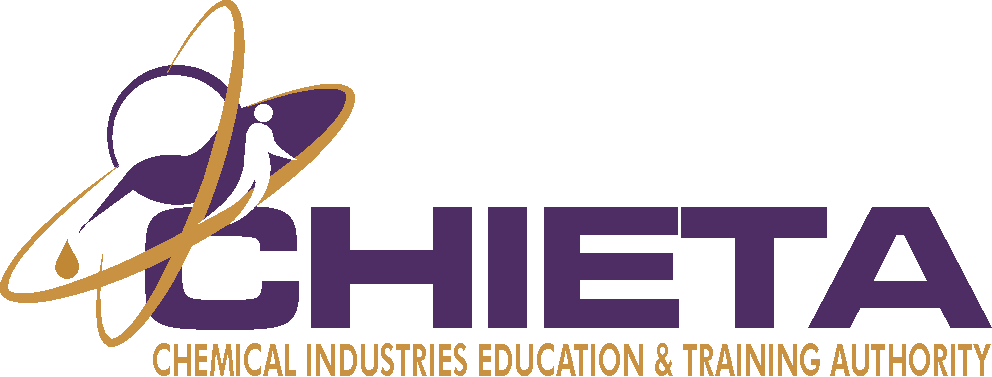 CHIETA, The Catalyst for Enhanced Skills, Economic Growth and Employability
SDL Income vs Employer Grant and Project Expenses 2011 -2016
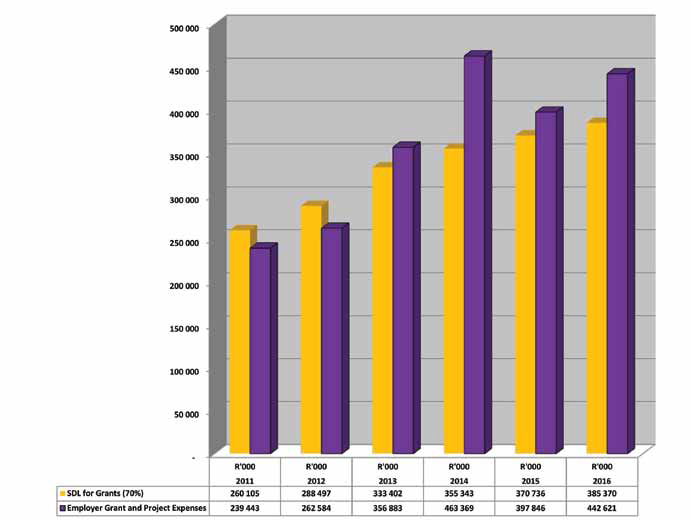 ESTIMATED BUDGET FOR CHIETA STRATEGIC PROGRAMMES FOR 2017/2018 FINANCIAL YEAR
CHALLENGES IN IMPLEMENTING NSDS III
Limitations on basic education system and specifically maths and science learners
Sluggish economic growth that will impact on the reduction of employment oppurtunities
Absorption rates by companies of qualified learners into gainfull employment
Bottom line pressure on companies that can potentially disturb delivery of agreed projects  outcomes
FOCUS AREAS GOING FORWARD INTO 2017 TO 2020I
Optimal utilisation of Non-Pivotal Funding for Impact Analysis 
Multi pronged strategic approach to subsector growth and related skills development interventions
How do CHIETA maintain and enhance relevancy with Industry within a changing PSET system
Increasing CHIETA economic growth oppurtunities through chemical realted areas of energy, nuclear and advanced manufacturing
Oppurtunties for creative and innovative skills development interventions in an economic downturn
Industry shareholding and leadership of TVET systems- Understanding the cost of private provision and strategic integration of public private provision to achive econmies of scale
Continious engagements with compaies on increased absorption levels of unemeployed learners- new social accord
Increased multi party partnerships
More collaboration and coherence amongst SETAs
Increased throughput rates of learners
New strategic planning approach moving away from singular forecasting but to pluasible scenario planning to strengthen strategic agality and response time from CHIETA to optimally service all stakeholders
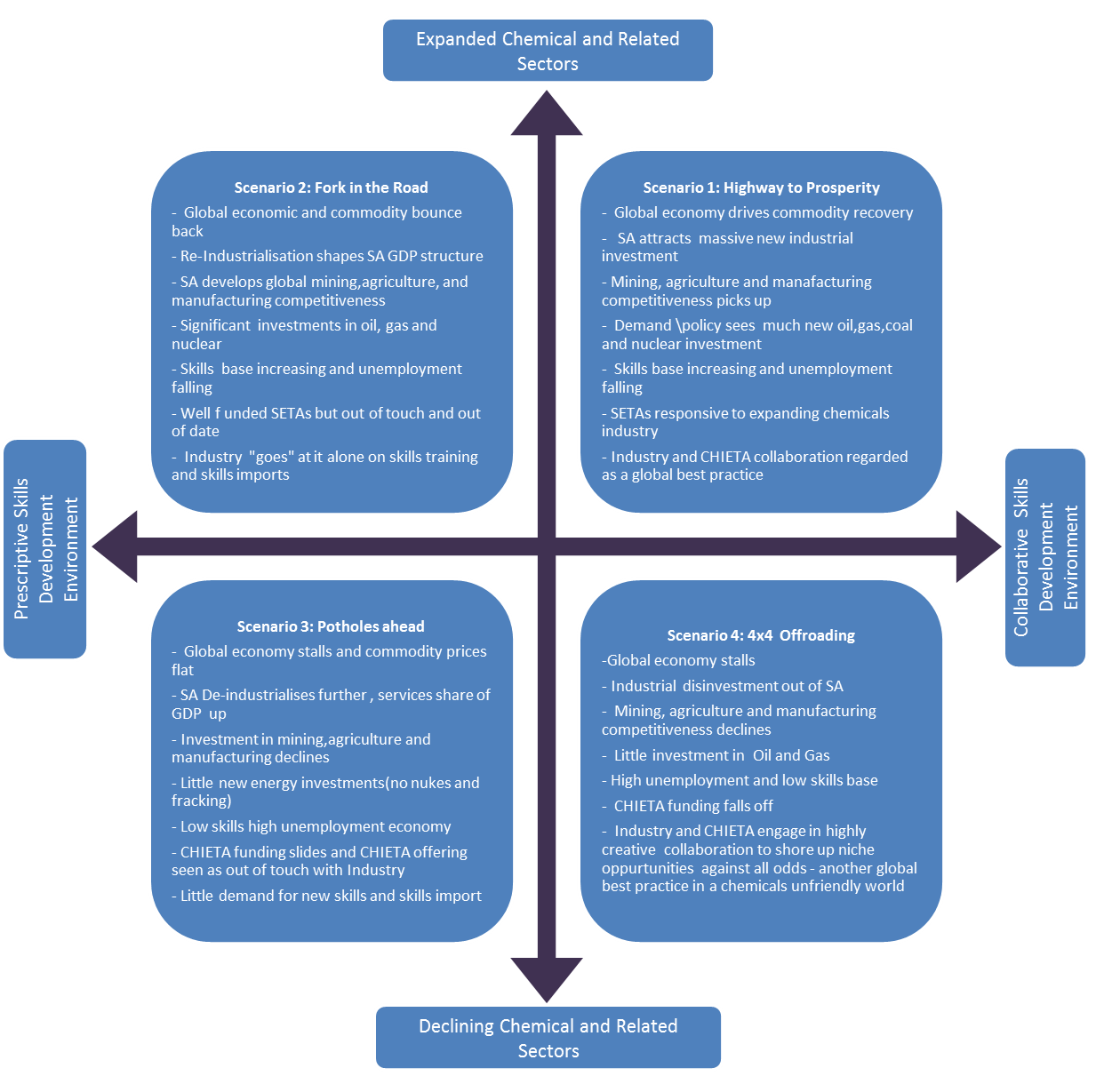 QUESTIONS, ANSWERS AND CLARITY



THANK YOU